MODEL OF CARE TRAINING2022
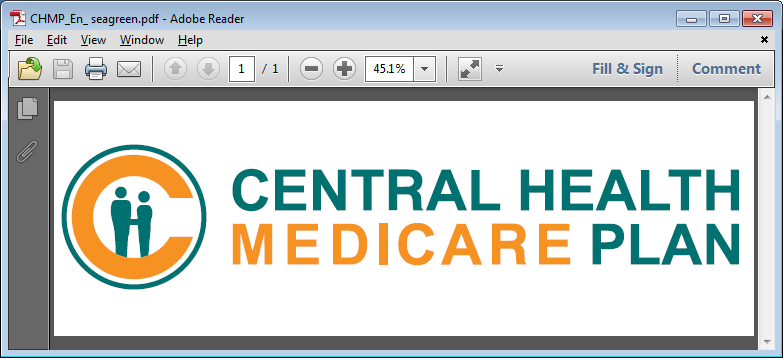 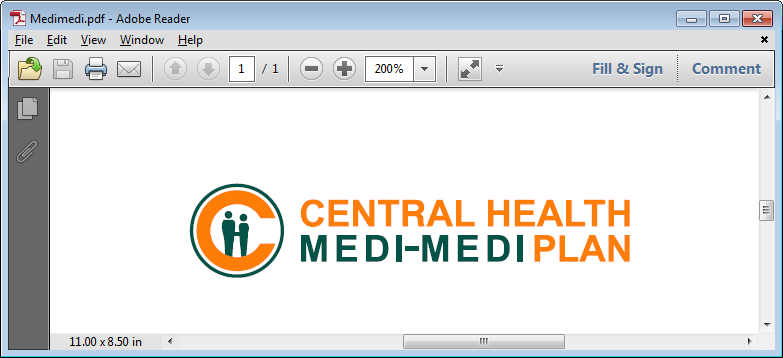 Content
Introduction to SNP
SNP Model of Care
CHMP SNP population and vulnerable population
SNP Benefit
Roles and Responsibility
HRA
ICT Team
Care Transition process
Provider Network
Performance and health outcome measure
2
Introduction
3
SNP Types
SNP is a special need plan. MA plan designs special and unique benefit package to meet the needs of our most vulnerable members
CHMP offers 2 SNP types in 2022
Dual eligible SNP (D-SNP)
Chronic SNP (C-SNP)
4
Model of care
5
SNP Model of care
MOC is the architecture for care management policy, procedures, and operational systems. 
The ACA requires that all SNPs have Model of Care (MOC) be approved by NCQA effective beginning January 1, 2012.
MOC are scored based on the content. Depending on the integrity of the MOC, D-SNP can be approved from 1 to 3 years and C-SNPs only receive approvals for a period of one year.
CHMP currently has D-SNP approved for 3 years (2021-2023) & C-SNP approved  for 1 year (2022).
6
MODEL OF CARE GOALS
Improve beneficiary health outcomes through access to medical, mental health, and social services 
Improve access to affordable care 
Improve coordination of care through an identified point of contact 
Improve transitions of care across healthcare settings and providers 
Improve access to preventive health services 
Assure appropriate utilization of services 
Assure cost-effective service delivery
7
MOC ELEMENTS
Description of the SNP-specific Target Population 
Measurable Goals 
Staff Structure and Care Management Goals 
Interdisciplinary Care Team 
Provider Network having Specialized Expertise and Use of Clinical Practice Guidelines and Protocols 
Model of Care Training for Personnel and Provider Network 
Health Risk Assessment 
Individualized Care Plan 
Communication Network 
Care Management for the Most Vulnerable Subpopulations 
Performance and Health Outcome Measurement
8
CHMP SNP Population
9
D-SNP
Members who have both Medicare and Medicaid
Also known as PBP 002 in Los Angeles (LA) and San Bernardino (SB)
Available to all Dual Eligible Beneficiaries in Ventura (009)
Eligibility for 002 is limited to the following:
1. Dual eligible beneficiaries eligible for enrollment in a Full Benefit D-SNP or who are enrolled in 002 as of 12/31/14.
2. Dual eligible beneficiaries eligible for enrollment in a Full Benefit D-SNP or who are excluded from enrollment in Cal MediConnect as follows: 
a.) Individuals under the age of 21;
b)Individual with other private or public health insurance;
c) Developmentally Disabled (DD) beneficiaries receiving services through a Department of Developmental Services 1915© waiver, regional center, or state developmental center;
d) Individuals with a share of cost – in community and not continuously certified;
10
D- SNP
e) Individuals residing in one of the Veterans’ Homes of California;
f) Individuals residing in an excluded zip code per the MOU between the State and the CMS; and
g) Beneficiaries in the following 1915( c) waiver: i. Nursing Facility/Acute Hospital Waiver; ii. HIV/AIDS Waiver; iii. Assisted Living Waiver; and iv. In-Home Operations Waiver. 
h) Intermediate Care Facility – DD Residents. 
3.  Dual Eligible Beneficiaries who were Members in 002 as of 12/31/14, who enroll in Cal MediConnect after 12/31/14 and choose to disenroll from Cal MediConnect, may return to 002.
4. A Members enrolled in 002 in a non-CCI county, regardless of enrollment date, who moves during the duration of the CCI Demonstration to a CCI county also covered by 002, may remain enrolled in 002.
11
C-SNP
Members with chronic conditions
Also known as PBP 006
Available in Los Angeles (LA), San Bernardino (SB) and Orange  County (OC) 
http://www.centralhealthplan.com/Discover/ServiceArea
Chronic conditions are verified initially and annually, thereafter in order for members to be continually enrolled.
Since 2016, C-SNP expanded to include the following:
1. Diabetes Mellitus
2. Chronic Heart Failure
3. Cardiovascular disorders (cardiac arrhythmias, coronary artery disease, peripheral vascular disease, chronic venous thromboembolic disorders)
12
VULNERABLE POPULATION
CMS recognizes SNP beneficiaries will include vulnerable individuals:	
Frail individuals
Disabled individuals
Beneficiaries developing end-stage renal disease after enrollment
Beneficiaries near the end-of-life
Beneficiaries having multiple or complex chronic conditions
Institutionalized individuals
13
SNP benefits
Case Management- intimately involved in creating individualized care plans with focus on education, lifestyle modification with nutrition and exercise, medication adherence, self-management skills, preventive care screening and linkage to community resources as needed. Case management also assist in transition of care (TOC) across all different healthcare settings. Nurses are available 24/7.
Self Management- necessary equipment for self management, such as blood pressure machine for members with chronic conditions such as high blood pressure or heart disease, blood sugar testing for diabetic patients, and bathroom scale for members with Congestive Heart Failure (CHF), medical alert systems for members enrolled in 002 and 006 at risk for falls, home safety equipment for members enrolled in 002 & 006 such as bathroom grab bars, shower chair, raised toilet seat, non-slip bath mat, handheld shower head for those with limited mobility and are at risk for falls   
Wellness Center- centrally located clinic run by NPs/PAs as a one stop shop for most preventive care located in Alhambra
14
SNP benefits (Cont.)
Partnership with patient’s IPA - to engage patients in educational activities
Medication Therapy Management: annual review with Plan members’ medications, including medication reconciliation after discharge from a hospital or skilled nursing facility
Education Materials- all SNP members receive disease specific care plans. Copy of the ICP is also sent to PCP, which includes treatment recommendations from the ICT for consideration by the PCP in planning members' treatment plan.
Opportunity to participate in interdisciplinary team meeting to promote both health care providers’ and members’ active participation in preparing members' plan care of care.
Other benefits: depending on PBP member is enrolled in, may include but not limited to: transportation, dental benefits, vision benefit, hearing benefits, gym membership, acupuncture, zero dollar copay for diabetic supplies, over the counter benefit allowance,  low copay for medication, grocery delivery benefit,  worldwide coverage etc.
15
ROLES AND RESPONSIBILITIES
16
ADMINISTRATIVE ROLES
CEO
CFO 
COO
Member Services: verifies eligibility and process enrollment
Provider Relations: act as liaison to physician group
Contracting: assist in network development
Claims: process claims
17
Clinical Staff Roles
Medical Director- day to day supervision of clinical staff, co-chairperson of ICT meeting
Director of Quality, Utilization and Case Management- works on QM projects
Geriatrician/Medical Doctor: contracted provider who chairs ICT meeting
Director of Special Needs Plan – works on MOC implementation
Diabetes Educator- education classes for members with Diabetes
Lifestyle Coach- education classes for members with Pre-Diabetes
Social Worker- works with NP/PA/RN/LVN to address psycho-social issues
Nurse Practitioner/Physician Assistant/ Registered Nurse/Licensed Vocational Nurse: direct patient contact and liaison between patient and providers. 
Case Manager- day to day implementation of care plans. Participates in ICT. 
Employed or Contracted Providers/Specialist/Mental Health Providers- participate in ICT to develop individualized care plans(ICP)
18
CASE MANAGEMENT ROLES
Administer and coordinate benefits, plan information, and data collection and analysis 
Generate appropriate care plans for each SNP member
Discuss care plans during ICT meetings
Care coordination during care transition across all settings
Point of contact for patients and physicians 
Manage the delivery of services and benefits 
All case management staffs are trained extensively on SNP model of care.
19
HEALTH RISK ASSESSMENTS
20
HEALTH RISK ASSESSMENTS
Health Risk Assessment Tool (HRAT): Series of questions used to assess SNP members medical history, psychosocial history, functional status and behavioral health history
Each question is scored
Different scores will trigger stratification of members to determine their risk level
Tier 1 (low risk) members 
Tier 2 (moderate risk) members
Tie 3 (high risk) members
Low, medium and high risk members are case managed telephonically, with follow-up interval based on tier
Equivalent HRAT such as Annual Wellness Exam or other community assessment forms, if available will be utilized
21
HEALTH RISK ASSESSMENTS
MIPPA of 2008 mandated that MAOs conduct initial and annual health risk assessments for EACH beneficiary. 
To be completed within 90 days of enrollment and then annually
HRA are conducted telephonically, face to face/telehealth or by mail. An initial 3 telephone call attempts are made to contact member, followed by mailing of the HRA questionnaire as needed. Additional 3 telephone call attempts are made after non-receipt of mailed HRA.
Members who are unreachable for initial or annual HRA are contacted beginning at 5 months from member’s unreachable status
HRA data is used to develop the individualized care plan 
HRA are communicated to members primary care providers.
22
INTERDISCIPLINARY TEAM (ICT)
23
ICT
CHMP conducts HRA on all SNP members.
Members are risk stratified based on their HRA. 
Members are informed and consent to case management. They have the option to opt out if desired. 
Case managers develop preliminary care plans for each unique member based on HRA.
ICT team analyze and incorporate the results of the initial and annual HRA, and any additional NP/PA/RN/LVN & SW evaluation or interaction with providers. Individualized care plan (ICP) is developed for each member. 
ICT team is made up of clinical staff mentioned in previous slide.
24
ICT
Meets on a weekly basis. All SNP members are discussed at least once during the year, and more frequently depending on their health care needs.
CHMP encourage members to participate in the development of their care plan, with focus on maintaining a prevention-oriented plan of care. After ICP discussion by phone, telehealth or during encounter visit at the Wellness center,  voluntary participation of members are encouraged by extending an invite to attend ICT meetings. 
Care plans are communicated to primary care providers to keep them in the loop.
Weekly ICT minutes are created by case managers and kept on file with CHMP.
ICT team provides quarterly report on SNP progress, which is reported in quarterly QM committee meeting and annually to all stakeholders via newsletter and SNP update in the Public Website.
25
INDIVIDUALIZED CARE PLAN
26
INDIVIDUALIZED CARE PLAN
Developed for each beneficiary by the respective interdisciplinary care team
Input from HRA, case management, NP/PA/RN/LVN/SW, PCP and members/caregivers
Reviewed and revised annually or when health status changes
The individualized care plan includes: 
Goals and objectives
Specific services and benefits to be provided that is tailored to members needs, self management plans and goals
Identify barriers and unique challenges
Measurable outcomes
Maintain care plan records to assure access by all stakeholders
Maintain records per HIPAA and professional standards
Measurable goal, both short and long term
Communicated to members/caregiver and providers
27
Individualized Care Plan
C-SNP members also receive disease specific intervention and education classes
Education classes and wellness visits by NP/PA are available in collaboration with delegated entities
Education classes are usually conducted by various combination of NP/RN/PA, dietitian, physical therapist/trainer
NPs/PAs spend extra time on disease focused counselling, teaching and Q&A sessions with members
28
CARE TRANSITION
29
Care transition
SNP inpatient are managed by Plan’s inpatient case managers (CM) or delegated IPAs Case Managers
Plan’s or delegated IPAs Inpatient CM coordinate discharge planning with hospitals to ensure all needs are met on discharge (home, home with services, skilled or custodial nursing homes, rehabilitation center)
Admission and discharge notification are sent to patient/caregivers, IPA and PCP with brief description of hospital course and discharge needs.
Routine risk patients will receive follow up phone calls by Plan’s inpatient CM at 1-7 days and 14-21 days as needed. 
The purpose of this call is to ensure patients understand their disease process, have post-discharge follow up, address any additional issues, contingency plan and medication reconciliation
A monthly discharge list of members with transition of care events managed by Delegated IPAs is sent to the Plan with corresponding clinical records.
SNP case management team updates members’ care plan and conduct additional TOC call as needed, beginning 30 days from in-patient case manager’s immediate post-discharge follow-up. Health education will focus on self management and linkages to health services and community resources as needed.
30
PROVIDER NETWORK
31
Specialized Provider Network
CHMP has a comprehensive network of PCP, specialist, mental health provider, and ancillary services that specifically meet the needs of our various SNP population. 
All network providers are required to complete CHMP model of care training.
Delegation Oversight Department at CHMP ensure compliance of delegated entities with all elements within the model of care. Delegated entities are required to submit MOC attestation that staff and providers completed training. A list of providers who have completed training will be audited and a corrective action plan issued for non-compliance. Credentialing Department ensures that contracted providers receive MOC training upon initial credentialing and re-credentialing
32
PERFORMANCE AND HEALTH OUTCOMES
33
PERFORMANCE AND HEALTH OUTCOMES
CHMP must conduct QI program to monitor effectiveness of model of care
CHMP QM department identifies measurable goals and collect data to determine if the goals of MOC have been met
QM department is also responsible for HEDIS measures, CCIP (chronic care improvement program)
All outcomes are communicated to stakeholders 
Corrective action plans are issued if goals are not met (i.e. changing policy and procedure, staffing, network expansion, etc.)
34
Examples of Data collected
Inpatient bed days and readmission rate
Improved self-management and independence
Improved mobility and functional status
Improved pain management
Improved quality of life as self-reported
Improved satisfaction with health status and health services.
35
Examples of data collected
Improved access to medical, mental health, and social services
Improved access to affordable care
Improved coordination of care through a single point of care management
Improved transition of care across health settings and providers
Improved access to preventive health services
36
RESOURCES
NCQA.ORG
Model of care scoring guidelines
www.cms.gov/Medicare/HealthPlans/SpecialNeedsPlans
37